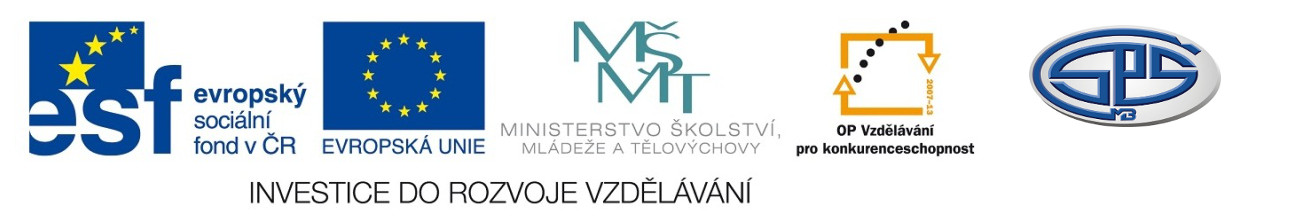 Divadlo v době národního obrozeníMgr. Ludmila Růžičková
Střední průmyslová škola, Mladá Boleslav, Havlíčkova 456
CZ.1.07/1.5.00/34.0861
MODERNIZACE VÝUKY
Anotace
Předmět: český jazyk a literatura
Ročník: I. ročník SŠ
Tematický celek: Literatura od doby pobělohorské                                   		           až po národní obrození
Klíčová slova: Bouda, Thám, Klicpera 
Forma: výklad
Datum vytvoření: 18. 02. 2014
Divadlo v době národního obrození
1. etapa národního obrození
divadlo sehrává důležitou roli 
    			- z jeviště zaznívá český jazyk
    			- šíří se myšlenky vlastenectví
    			- posiluje národní sebevědomí
v 70. letech 18. stol.česká představení pouze
v Kotcích – překlady z němčiny
ve Stavovském (pův. Nosticově) divadle
    česká představení jen výjimečně, většinou 	odpoledne
v 80. letech 18. stol.
na Koňském trhu postaveno vlastenecké divadlo 				
                     BOUDA (1786-1789)

uváděny překlady světových klasiků
původní hry s vlasteneckým obsahem     (veselohry, hry s historickým námětem )
např. Václav Thám – Břetislav a Jitka
Václav THÁM
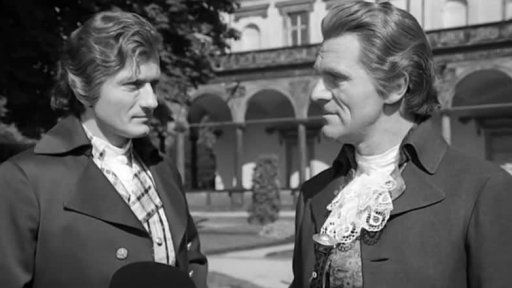 významná osobnost českého vlasteneckého života
organizátor, autor divadelních her

jedna z postav Jiráskova románu z doby národního obrození      F. L. Věk
Obr.č.1
Radovan Lukavský v roli V. Tháma                v televizním seriálu F. L. Věk (1971)
2. etapa národního obrození
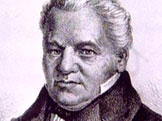 Václav Kliment Klicpera
    - působil jako profesor na gymnáziu       v Hradci Králové (vliv na J. K. Tyla)
    - psal veselohry, ve kterých hráli jeho žáci
    - hry – Hadrián z Římsů
              Divotvorný klobouk
              Rohovín čtverrohý
              Veselohra na mostě
Obr.č.2
Zdroje
SOCHROVÁ, M. KOMPLETNÍ PŘEHLED české a světové LITERATURY. 1. vyd. Havlíčkův Brod: FRAGMENT, 2007. ISBN 978-80-253-0311-5.
Obr.č.1: ceskatelevize.cz: [online] [vid. 18.2.2014]. Dostupné z: http://www.ceskatelevize.cz/porady/899202-f-l-vek/271310538830013/
Obr.č.2: ceskatelevize.cz: [online] [vid. 18.2.2014]. Dostupné z: http://www.ceskatelevize.cz/porady/1095927644-kalendarium/3153-vyhledavani/?searchType=date&kMonth=11&kDay=23